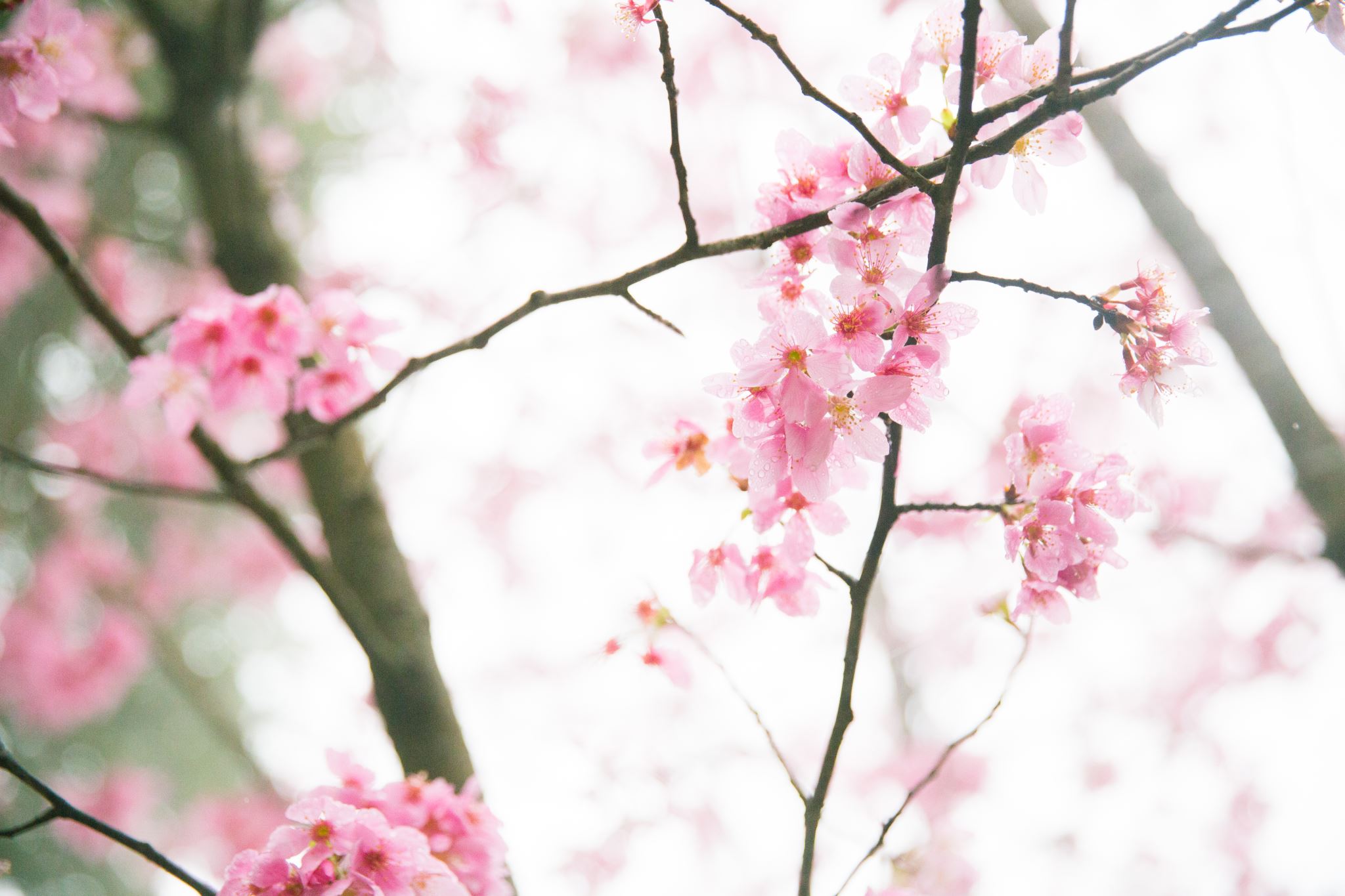 發現之旅
廖愛華
2024/6/22
經文：
我卻不以性命為念。。。。。
只要行完我的路程，成就我從耶穌所領受的職事，證明神恩惠的福音。
（徒20:24）
旅程
發現之旅
發現神的屬性 – 神的慈愛信實，行事風格
發現神的旨意 – 神善良純全可喜悅的旨意（羅12:2）
發現神的善工 – 神所預備要我們行的善工（弗2:10）
發現神的新事 – 神時間裡所作的新事美事（賽43:19）
經文
主耶和華每早晨題醒，題醒我的耳朶，使我能聽，像受教者一樣，主耶和華開通我的耳朶，我並沒有違背，也沒有退後。（賽50:4-5）
祢開廣我心的時候，我就往祢的道上直奔。（詩 119:32）
五個內在頻道聽神的話、看神的作為
認知 – 心思更新
記憶 – 聖靈讓我們想起
情感 – 感動流淚或驚喜，焦慮到平安
想像 – 異象異夢，對未來有盼望
意志 – 要或不要，決定選擇
外在的路標
歷史事件，當下環境
神的話是腳前的燈，路上的光
兩三個明顯的印證
不是出於自己的計劃或安排
在神的時間會有明顯的新事與美事（傳3:4，8:6）
見證神恩惠的福音 – 徒20:24
見證神
聽到神的道
經歷神
信心回應神
信心回應神
意識到神
再次經歷神
繼續與神互動
向人見證神
反思與分享
信主以來，對神的屬性、行事風格、旨意，有什麼發現？
在天路歷程中，神作了什麼新事，是你從未想到過的？